HDVC Case Study Real Estate-1
<Key Point> Realize the presentation function at a low price than the existing 
    Polycom MCU.  Polycom terminal also left behind that can be utilized
Background
History of introduction
Considered replacement of RMX1000 that passed four years after the introduction.
Conducted a demonstration and get a high evaluation.
Since cost performance is high, introduced was one year ahead of schedule  from the December 2016.
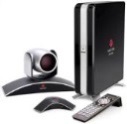 Branch E
HDX6000
Group Intranet
6-site (9-set)  Dec. 2015 
Simultaneous installation
Tokyo（ＭＡＩＮ）
VC1600
Osaka（ＭＡＩＮ）
VC1600
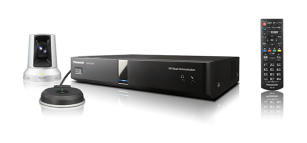 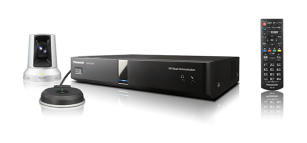 Branch B
VC1300
Branch C
VC1300
Tokyo（ＳＵＢ）
VC1600
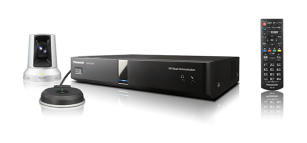 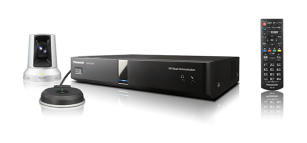 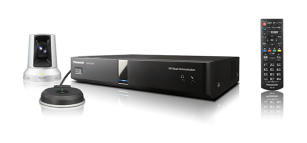 Osaka（ＳＵＢ）
VC1600
Branch A
VC1300
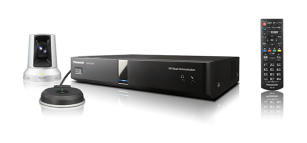 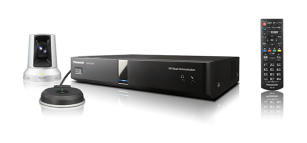 Branch D
VC1300
Tokyo（SUB）
VC1300
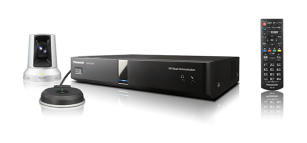 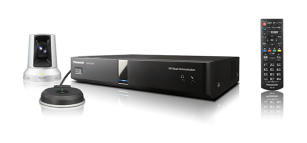 Introduction
Use of HDVC
Configuration
Further Plan
- KX-VC1600  4pcs
- KX-VC1300 5pcs
- GP-VD151  1pcs / GP-VD131 8pcs
Updated approach to 
group companies. 
(48 companies)
- Tokyo  3pcs  ・Osaka２
- Branch A, B, C, D　
  Total :6-site
- President talk
- Sales meeting
- Staff meeting